a brief introduction
Persepsi-Konsep diriOleh Suci Marini Novianty
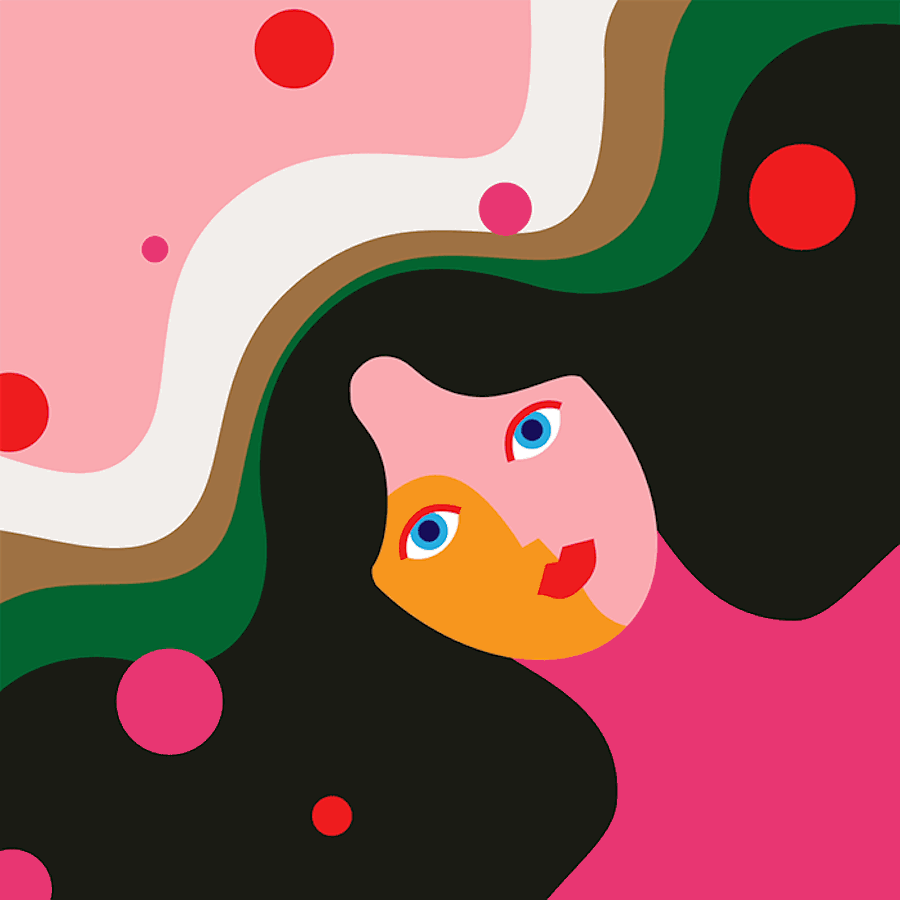 Pertemuan ini Membahas
Definisi dan Proses Pesepsi
Faktor yang mempengaruhi persepsi
Strategi dalam Memperbaiki Persepsi Diri dalam kehidupan sosial
Konsep Diri
Komunikasi mempengaruhi konsep diri
2
1.
Definisi & Proses Persepsi
Persepsi. Pernah mendengarnya?
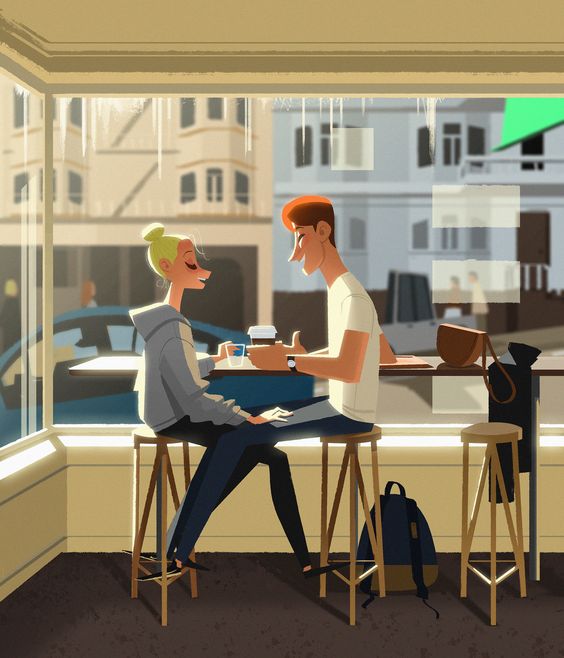 Persepsi membuat manusia mengerti apa yang dikomunikasikan orang lain
Persepsi menjelaskan bagaimana kita mengkomunikasikan sesuatu kepada orang lain.
4
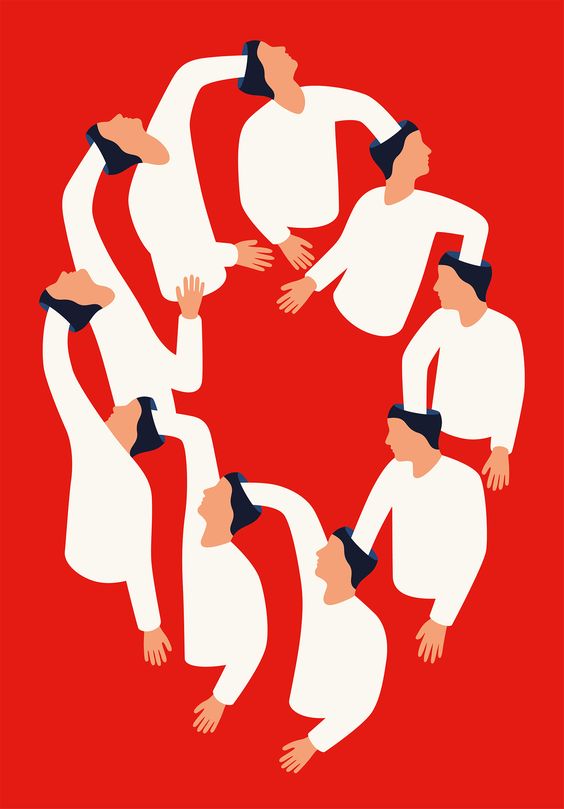 Jadi, pertanyaannya
Apakah persepsi
5
Proses aktif menciptakan makna melalui proses; menyeleksi, mengorganisir, dan menginterpretasikan; orang, objek, peristiwa, situasi, atau berbagai fenomena.
6
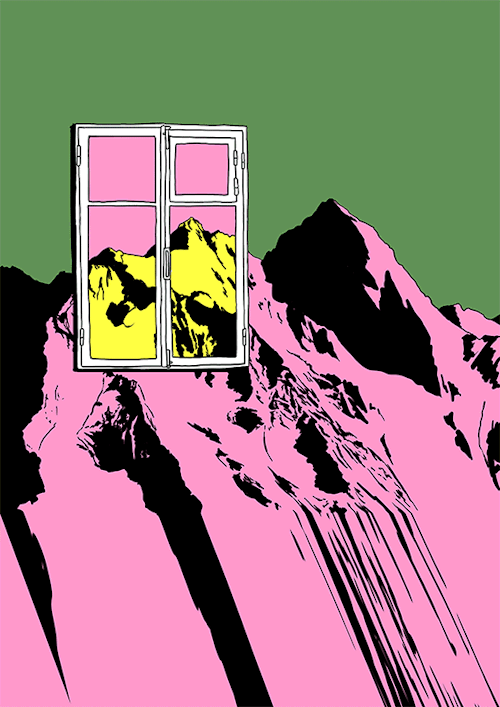 Keywords: Persepsi
Proses aktif
Ada proses menyeleksi, mengorganisir, dan menginterpretasikan
Semua hal di sekitar kita
Untuk menciptakan makna
7
Proses Persepsi
Seleksi
Interpretasi
Vestibulum congue
Organisasi
8
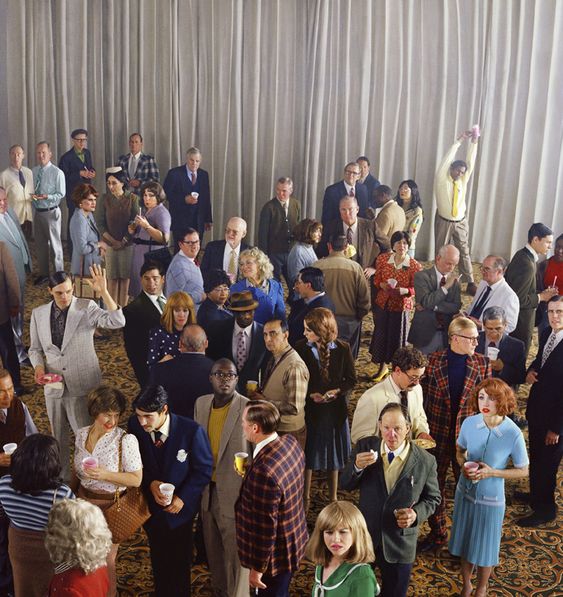 Seleksi
Fokus dipersempit.
Memilih yang dianggap penting
Fokus dan abai yang lain
9
Organisasi
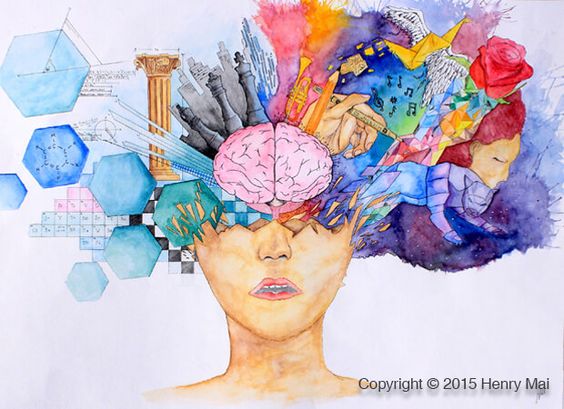 Mengatur hasil seleksi untuk membuatnya berarti.
Teori yang menjelaskan cara kita mengorganisasikan pengalaman  Teori Konstrukvisme
Teori Konstruktivisme: “Manusia mengatur & menafsirkan pengalaman dengan mengaplikasikan struktur kognitif yang disebut skema.”
10
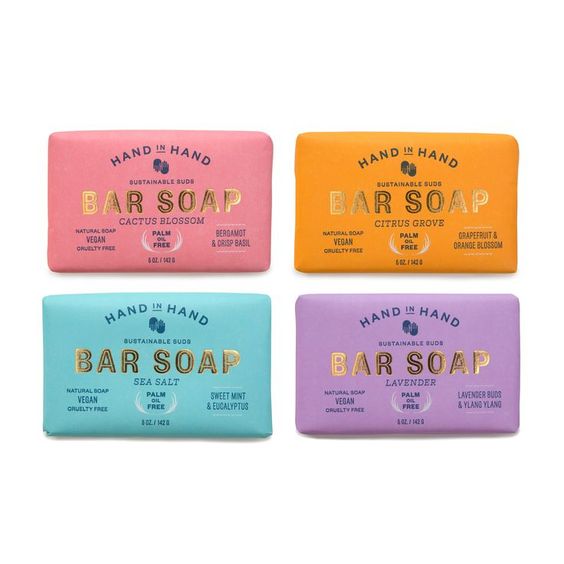 Prototipe: 
Contoh terbaik/ paling ideal dari masing-masing kategori
Konstruksi Personal : 
Standar individu tentang karakter yang bipolar (2 kutub)
4 Skema Kognitif untuk memahami fenomena (Kelly, 1995; Hewes, 1995):
(e.g – yang diidolakan dalam lingkungan Sahabat, Keluarga, Kolega, dll)
(e.g – cantik/tidak cantik, ganteng/tidak ganteng, pintar/tidak pintar)
Naskah:
Pedoman/ panduan berperilaku
Stereotipe: 
Generalisasi prediktif
(e.g – @Indonesia? Suku? Jawa? Sunda? – Melihat orang dengan tato? Melihat orang dengan niqab? –Anak Jaksel? Anak Tangsel? )
(e.g – Bertemu dan ngobrol dengan dosen? Ngobrol sama orangtua? Ngobrol sama teman? Sama pacar?)
11
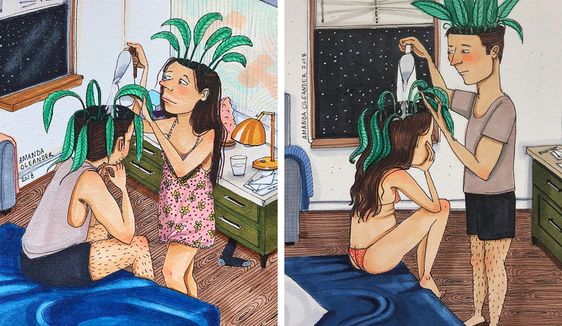 Interpretasi
Proses subjektif 
Memberi makna terhadap informasi
12
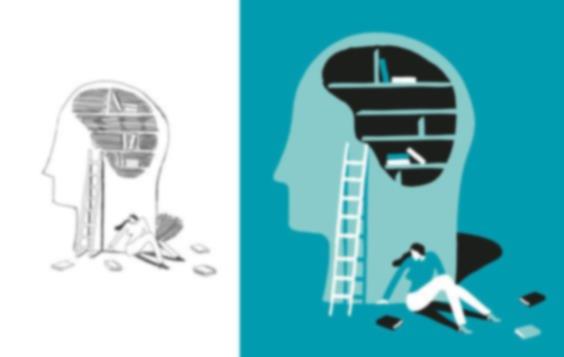 Interpretasi
Atribusi
Dalam proses interpretasi manusia membuat atribut 
Atribusi  Kenapa sesuatu terjadi? Kenapa mereka begitu?
Reasoning
13
2.Faktor Yang Mempengaruhi Persepsi
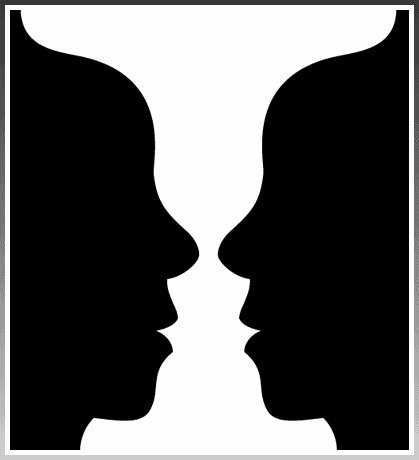 Fisiologi – Ketajaman Indera
Usia – Pola pikir
Budaya - Nilai, norma, kepercayaan, dan pemahaman kelompok manusia
Lingkungan Sosial – Dimana Anda tinggal dan berinteraksi
Peran Sosial – Siapa Anda di masyarakat?
Kemampuan Kognitif – Cara berpikir terhadap situasi dan manusia 
Diri Sendiri – Konsep diri
15
3.
Strategi dalam Memperbaiki Persepsi Diri dalam kehidupan sosial
17
4.
Konsep diri
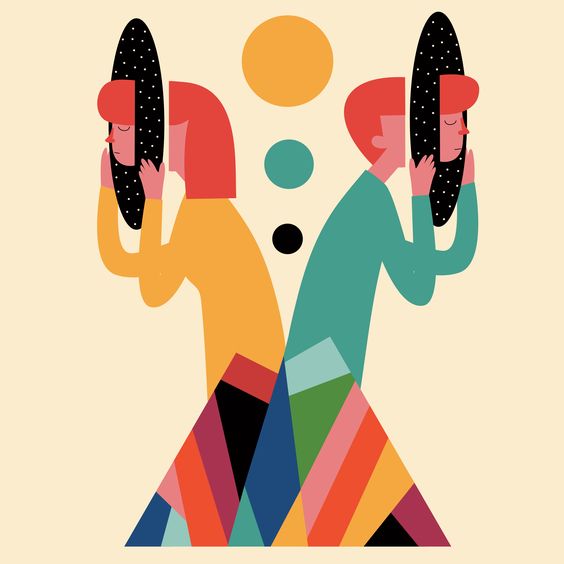 SIAPA SAYA?
19
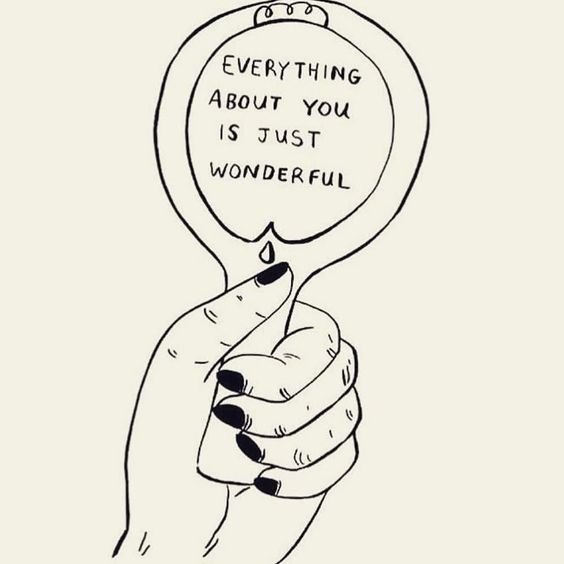 20
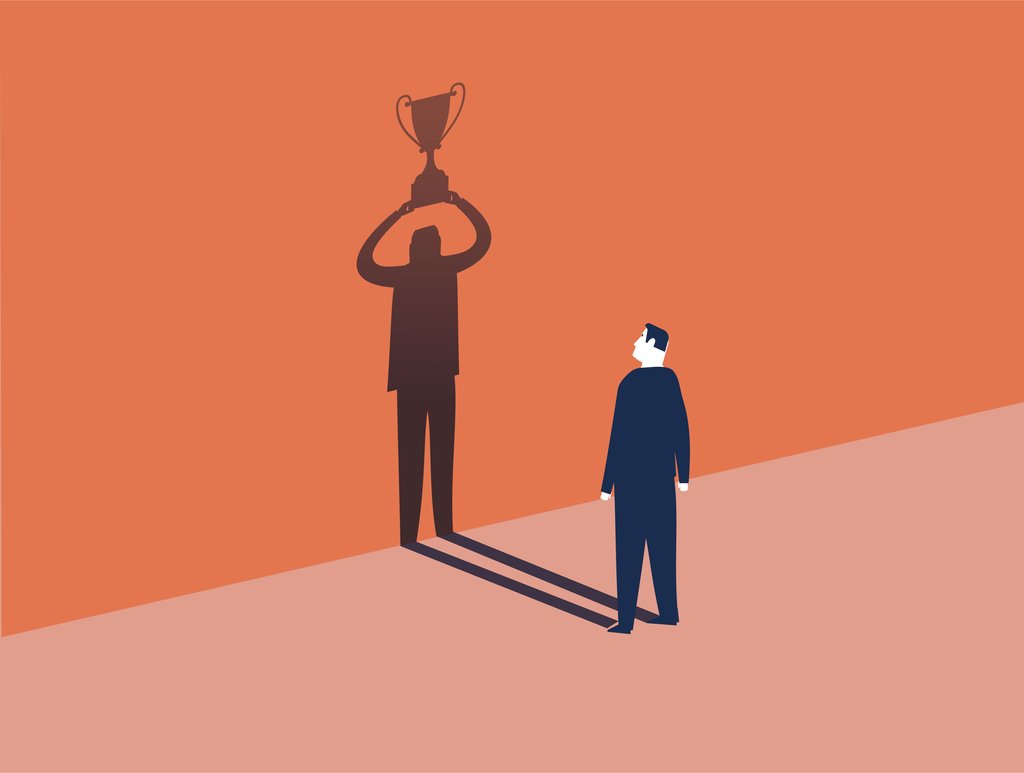 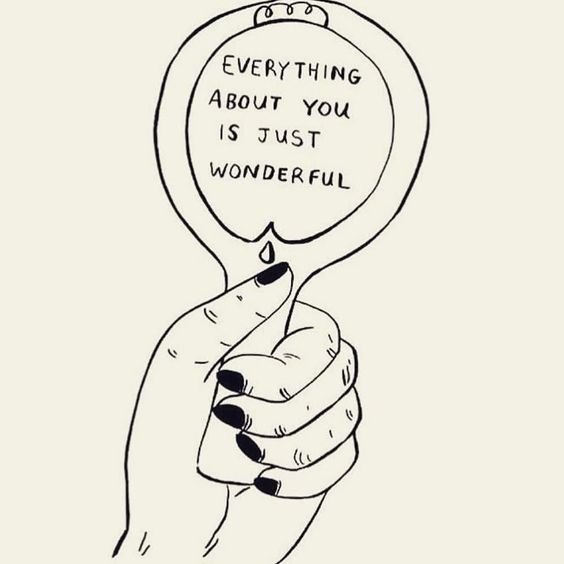 21
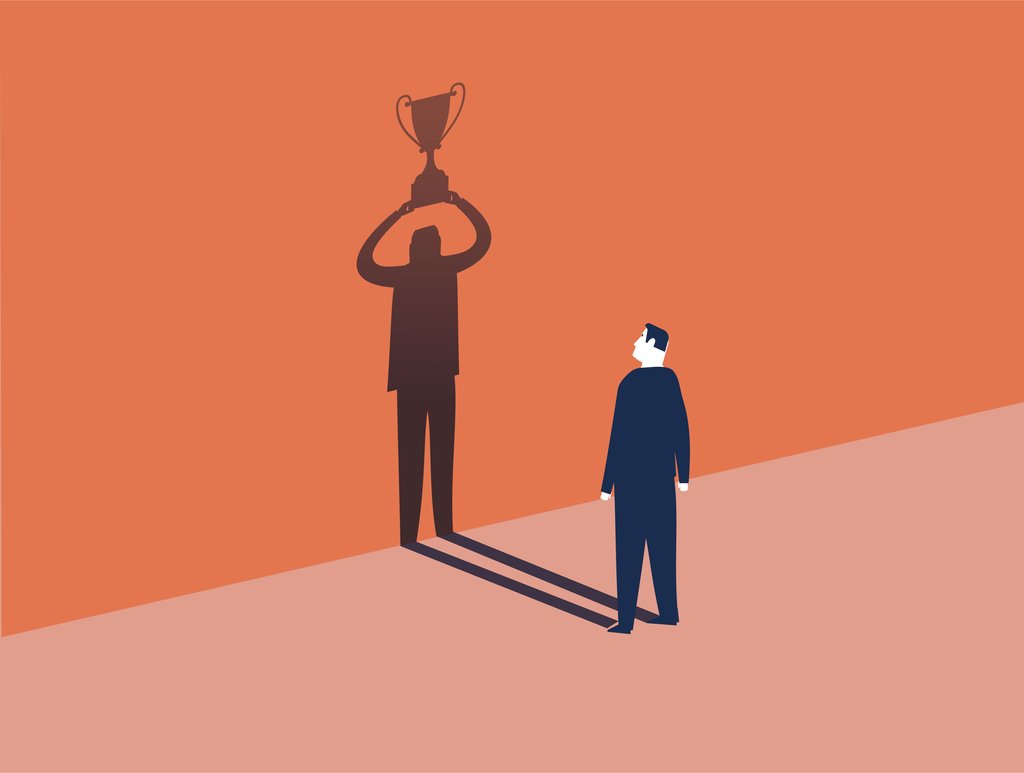 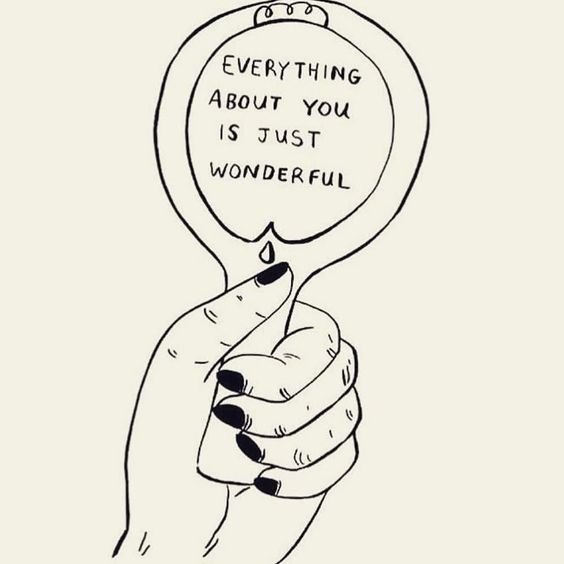 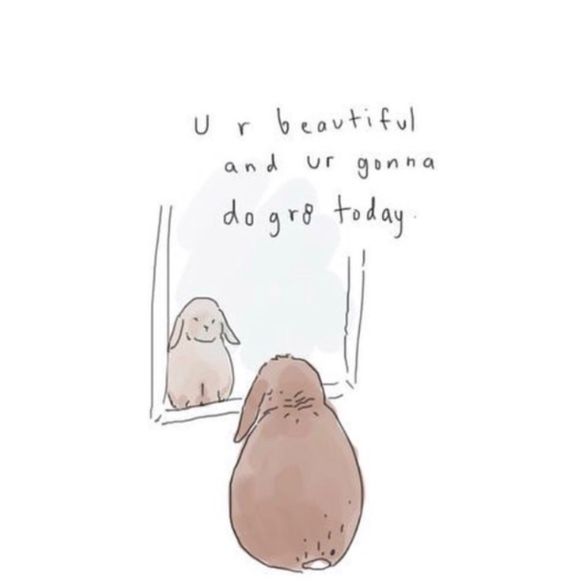 22
Proses multidimensi dari internalisasi dan tindakan menurut perspektif sosial yang muncul dalam komunikasi dengan orang lain.
23
Keywords: Konsep diri
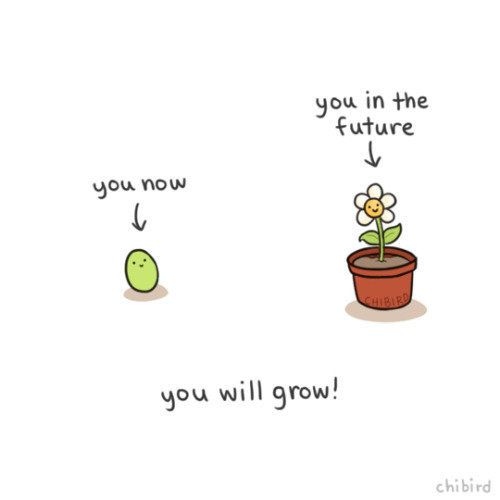 Multidimensi (banyak aspek)
Hasil dari pikiran dan tindakan kita yang muncul karena perspektif sosial
Disebabkan proses komunikasi
24
Konsep diri
Tidak statis
Proses berkelanjutan
Berkembang sepanjang hidup
Berkembang melalui komunikasi
Identitas diri dibentuk dan diubah ketika melakukan proses komunikasi dengan orang lain
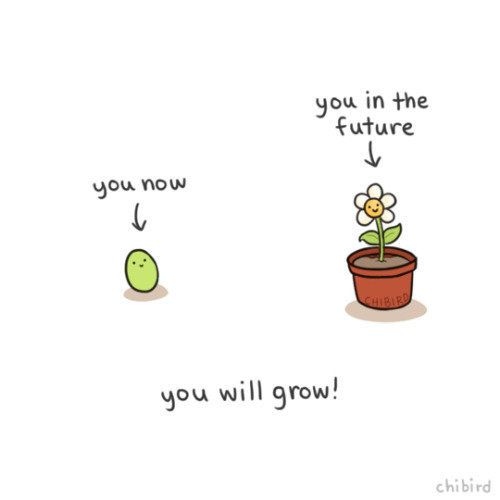 25
5.
Komunikasi mempengaruhi konsep diri
pikiran muncul dari 2 perspektif  dari tindakan
Perspektif orang terdekat
Orang-orang yang memiliki pengaruh besar terhadap diri kita, mengkomunikasikan tentang siapa kita melalui: 
Penilaian langsung
Penilaian reflektif
Skrip Identitas
Pola Kelekatan
Perspektif orang umum
Refleksi dari pandangan orang lain secara umum dari kelompok sosial/ masyarakat luas. Pandangan masyarakat luas akan menekankan pada aspek;
Ras
Jenis kelamin
Orientasi seksual
Sosial ekonomi
27
Perspektif Orang Terdekat
28
Penilaian Langsung
Pelabelan langsung
Skrip Identitas
Pedoman perilaku dalam keseharian
Penilaian Reflektif
Persepsi diri kita terhadap pandangan orang lain/ dari kacamata mereka
Dalam memberikan penilaian orang lain dapat bertindak sebagai;
Uppers : Positif
hal positif bahkan dari kesalahan kita sekali pun E.g: “Kamu membuat kesalahan. Tapi, ya semua orang berbuat salah” 
Downers : Negatif
hal negatif dan meremehkan kemampuan kitaE.g: ”Orang gampang banget. Kamunya yang emang gak pinter kali” 
Vultures : Penghinaan secara tidak langsung
menghina secara tidak langsungE.g: “Masih untung lah dia mau sama lo”
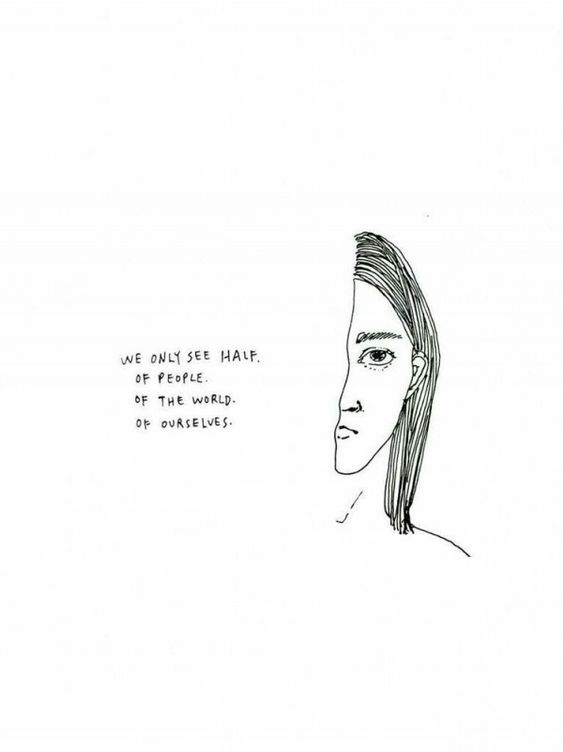 29
Important!
Pola Kelekatan
30
Pola pengasuhan pada anak untuk mengenali diri dan lingkungannya serta melakukan pendekatan kepada lingkungannya.
Aman
Orang terdekat mengkomunikasikan sesuatu yang positif sehingga kita merasa nyaman
Takut
Orang terdekat berkomunikasi secara negatif.
Meremehkan
Orang terdekat cenderung tidak peduli
Cemas
Orang terdekat berkomunikasi secara tidak tetap, terkadang merespos positif, kadang negatif
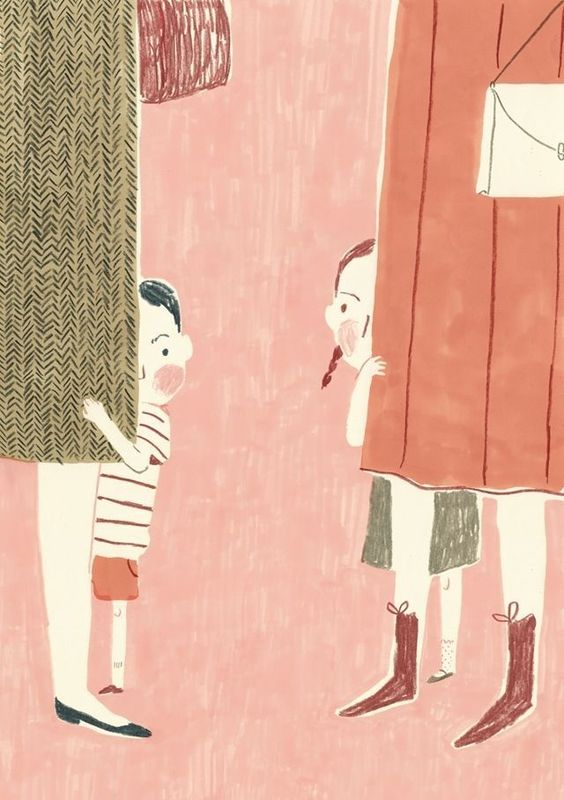 31
Perspektif Orang Umum
32
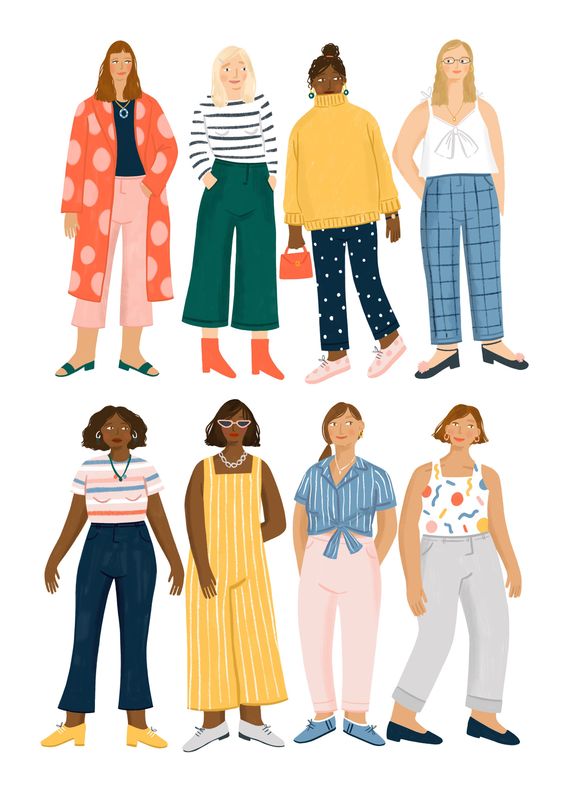 Dipelajari saat berinteraksi dengan orang lain
Didapatkan juga perspektif sosial dari media massa dan institusi yang mencerminkan nilai budaya
Didapatkan berdasarkan hukum legal
33
Pengayaan
Tontonlah “Meet the Kayak” – Wong Fu Production (https://www.youtube.com/watch?v=aGwsa3QX1nE) dan berikan analisis Anda sesuai dengan konsep yang telah Anda pelajari!
Ceritakanlah mengenai konsep diri Anda dan analisis faktor yang menyebabkannya!
34